Θρησκευτικά
Μαρία Φύτρου
Α3
2015-2016
ΓΕΝΝΗΣΗ
ΧΡΙΣΤΟΥ
ΠΑΛΑΙΑ
ΔΙΑΘΗΚΗ
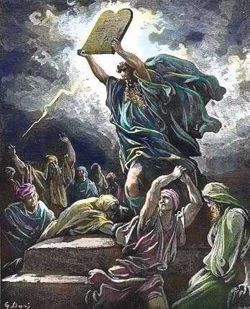 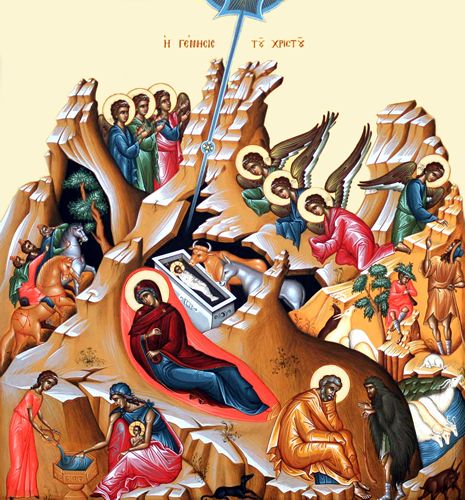 Ο θεός φανερώθηκε στον Αβραάμ ,στον Ιακώβ και στον Μωυσή.


Ο Αρχάγγελος Γαβριήλ φανερώθηκε στην Παναγία.
Την εποχή του Μωυσή έγινε σφαγή των βρεφών μετά από εντολή του Φαραώ.  


Την εποχή της γέννησης του Χριστού έγινε σφαγή των βρεφών μετά από εντολή του Ηρώδη.
Ο Ιωσήφ αναγκάζεται να ξενιτευτεί.




Η Παναγία και ο Ιωσήφ αναγκάζονται να ξενιτευτούν.
Τα νερά της Ερυθράς Θάλασσας  χωρίστηκαν στα δύο και κατάφεραν να περάσουν μόνο οι Ισραηλίτες.
Το άστρο των Χριστουγέννων κατάφεραν να το αντικρίσουν μόνο οι μάγοι.